Основные направления преподавания курсов 
географии и биологии, способствующие 
качественному   выполнению ВПР.
Работа с географической картой

1. Рассмотрите карту мира. На ней буквами А и Б отмечены два материка.
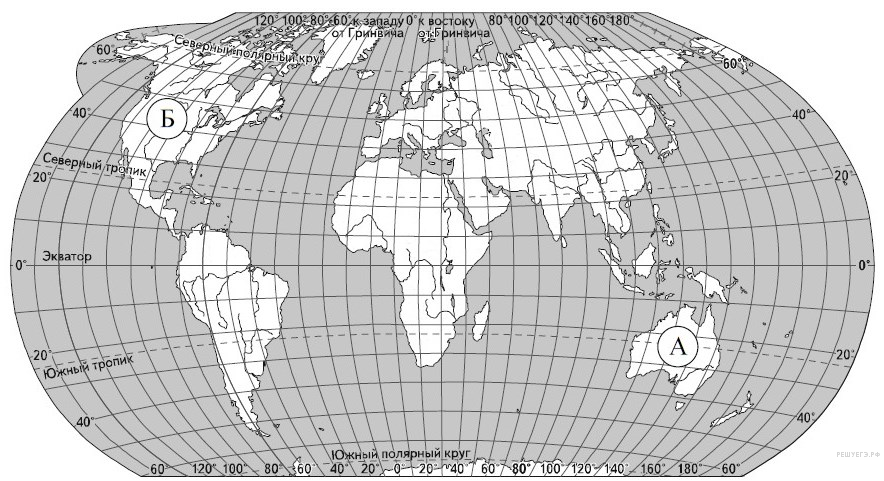 На уроках: работа с физической картой полушарий у доски, задания 
на контурной карт е.
2. Проверка знаний о великих открытиях
1. С каким из названных Вами материков связаны открытия путешественников и 
исследователей, изображённых на портретах? Укажите название материка.
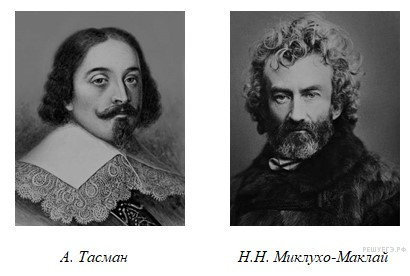 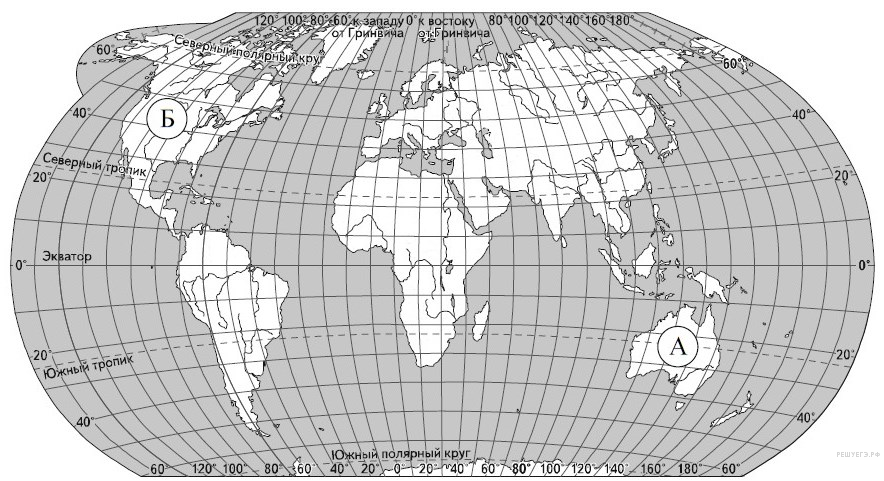 Подпишите на карте океаны, омывающие берега указанного выше материка.
На уроке: систематическая таблица «Путешествия и открытия»





И контурная карта №2,3.
Работа с топографической картой
3.1. На каком берегу реки Михалёвки находится церковь?
В каком направлении от церкви расположен родник?
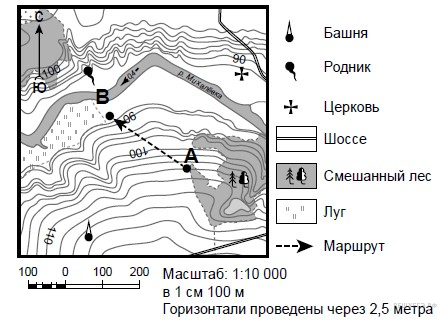 3.2. Какова протяжённость проложенного на карте маршрута А–В? 
Для выполнения задания используйте линейку.
 Расстояние измеряйте по центрам точек. Ответ дайте в метрах.
3.3. Какой из изображённых на фотографиях объект может быть сооружён на участке, по которому 
проходит маршрут А–В?   Обоснуйте свой ответ.
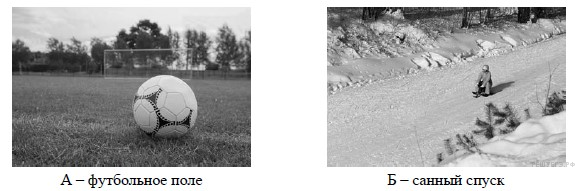 На уроках:  на контурной карте №4-5, 6-7.
4.2. Вычисление времени в разных частях Земли
1. Задание 4.2 № 5
Настя живёт в городе Санкт-Петербург. Что она делает в указанное Вами время? Используйте для ответа приведённый режим дня школьника.
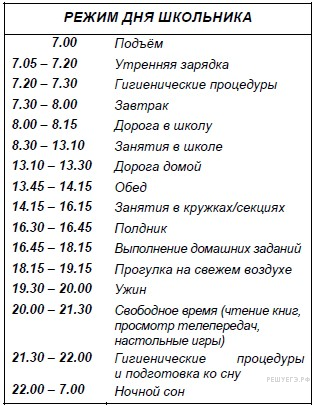 5.1. Сопоставление элементов описания и природных зон
 Задание 5.1 
Установите соответствие между географическими особенностями и природными зонами, для которых они характерны: для этого к каждой позиции первого столбца подберите соответствующую позицию из второго столбца.
 
 



















Запишите в таблицу выбранные цифры под соответствующими буквами.
 
Ответ:
Задание 5.2 
Определите, в какой из указанных природных зон могла быть сделана каждая 
фотография. Подпишите названия природных зон.
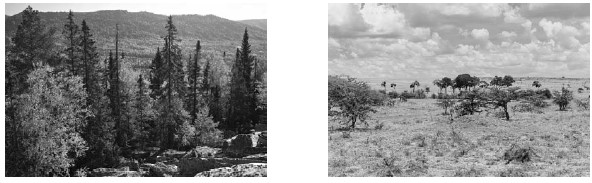 A —                    Б —
Вне урока: систематическая таблица «Природные зоны Мира», 
демонстрация  облика природных зон
8.2. Соотношение стран с достопримечательностями
1. Задание 8.2 № 9
На фотографиях изображены крупнейшие города стран, указанных в таблице. 
Запишите под каждой фотографией название соответствующей страны.
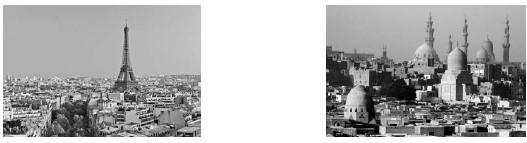 A —                                                                                               Б —
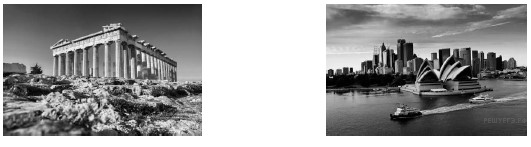 В —                                                                                                  Г —
Задания 9. Проверка знаний природных явлений
Рассмотрите фотографию с изображением опасного явления природы. Запишите его название.
Напишите название природного явления.
Чем опасно это явление для людей? Составьте краткое описание этого природного 
явления (объёмом до пяти предложений).
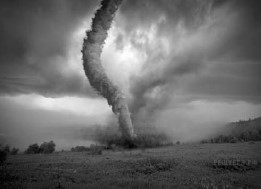 На уроках: большое внимание уделять определениям  природных явлений ,
 и влиянию природных явлений  на людей
10.1 Проверка знаний географии родного края
Запишите название региона: республики, или области, или края,
 или автономного округа или города федерального значения, в котором Вы живёте.
Как называется главный город Вашего региона? / Как называется округ / 
муниципальный район города федерального значения, в котором расположена Ваша школа?
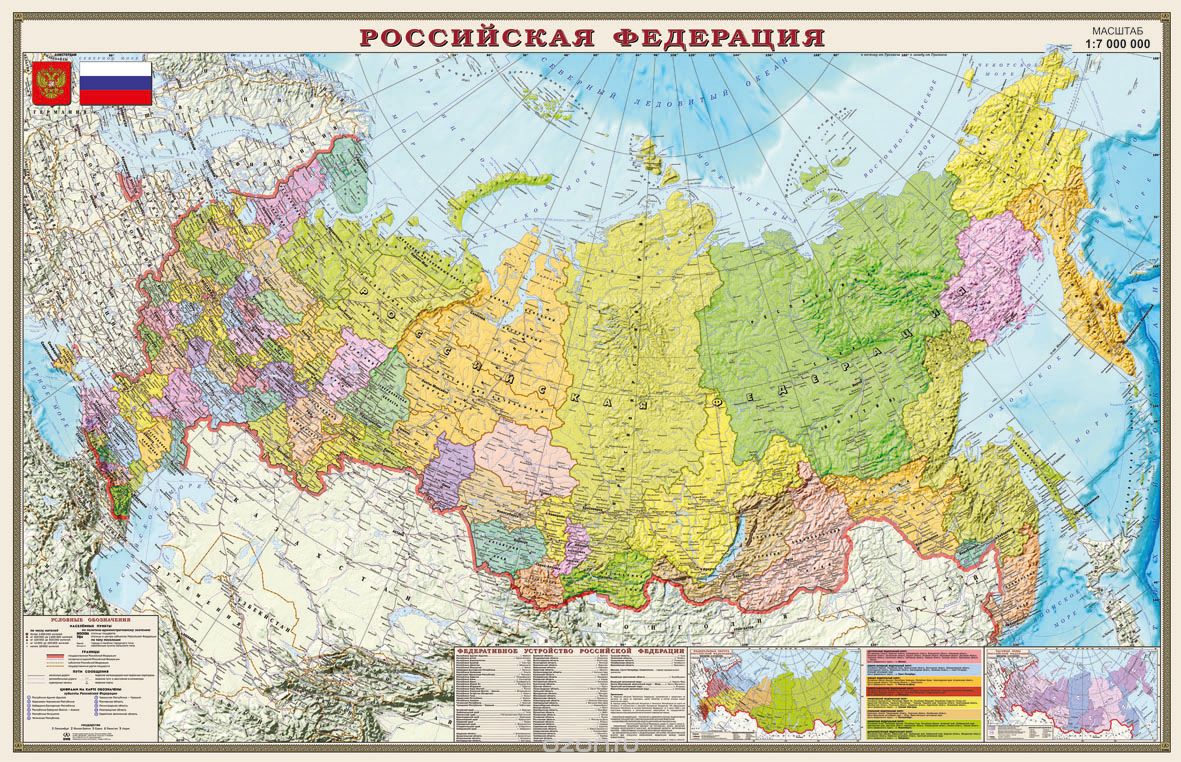 10. 2. Проверка знаний географии родного края

Какие крупные объекты гидросферы есть на территории Вашего региона? 
Составьте краткое географическое описание одного из них.
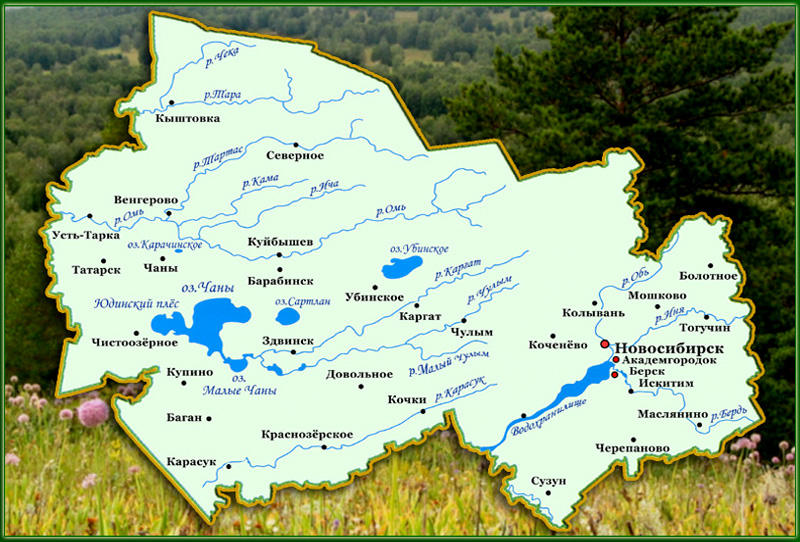